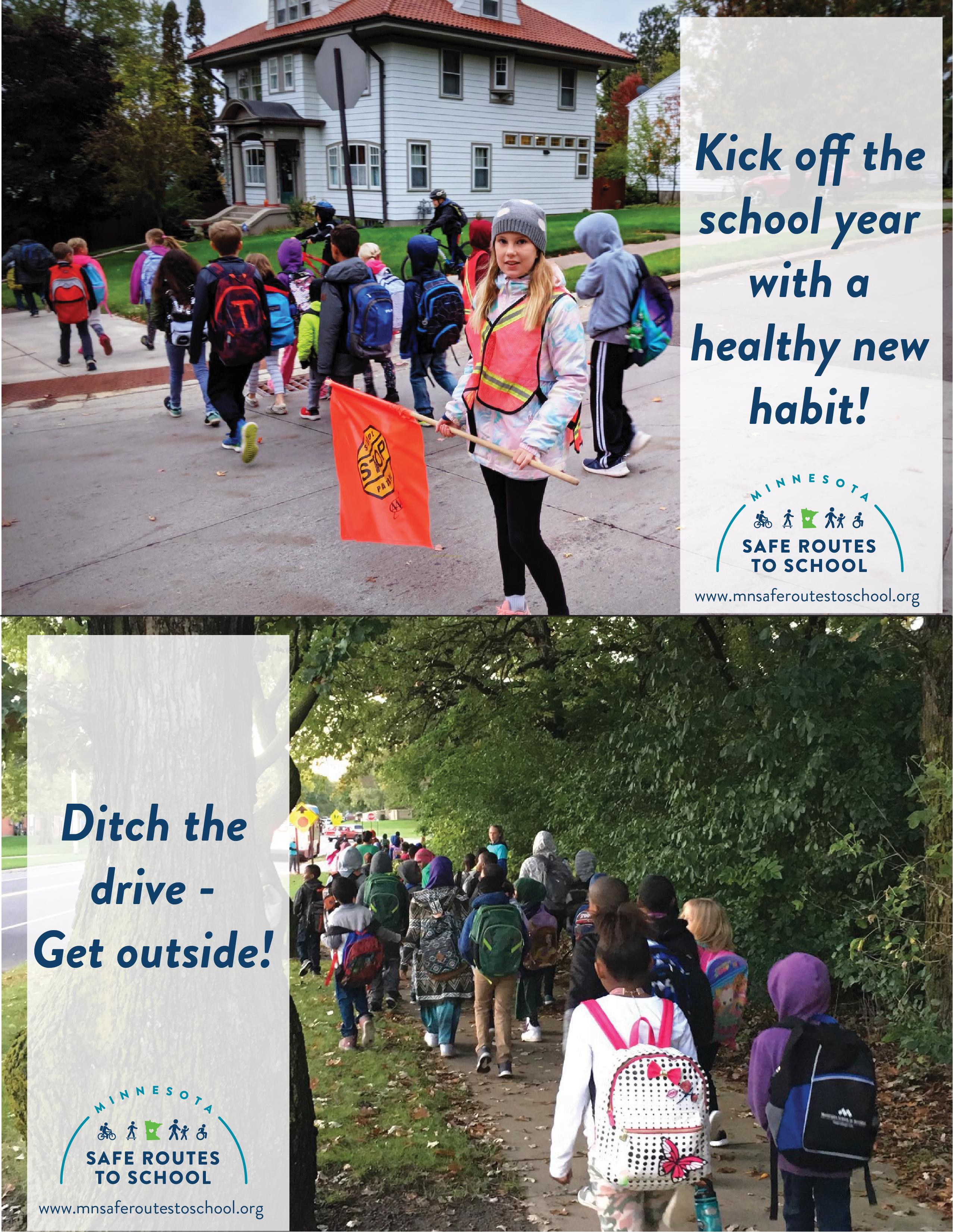 ¡Comienza el año escolar con un hábito nuevo y saludable!
¡Deja de conducir - sal a la calle!
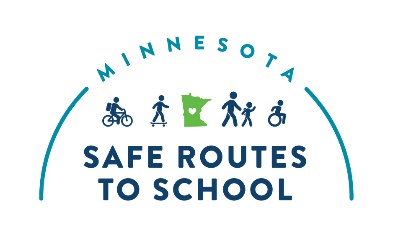 Estimado padre/tutor de [NAME OF SCHOOL]:
¡Empieza el año escolar con un hábito nuevo y saludable con tus hijos!
El 9 de octubre es el Día de caminar a la escuela, un evento anual internacional que fomenta que los niños caminen a la escuela.
Ir caminando o en bicicleta a la escuela con regularidad proporciona beneficios para la salud y ayuda a los niños a concentrarse en la escuela. 
Para obtener más información sobre las actividades del Día de Caminar a la Escuela en [NAME OF SCHOOL], contacta a [NAME] al [PHONE NUMBER] o por correo electrónico a [EMAIL].
¡Caminemos todos juntos!
P.D. También tenemos oportunidades de ser voluntario en el Día de caminar a la escuela. Contacta a [NAME] para más información.
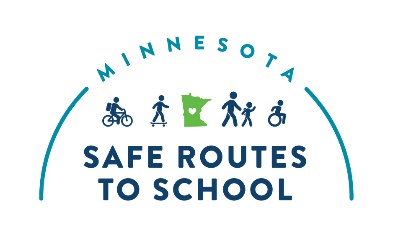 Estimado padre/tutor de [NAME OF SCHOOL]:
¡Empieza el año escolar con un hábito nuevo y saludable con tus hijos!
El 9 de octubre es el Día de caminar a la escuela, un evento anual internacional que fomenta que los niños caminen a la escuela.
Ir caminando o en bicicleta a la escuela con regularidad proporciona beneficios para la salud y ayuda a los niños a concentrarse en la escuela. 
Para obtener más información sobre las actividades del Día de Caminar a la Escuela en [NAME OF SCHOOL], contacta a [NAME] al [PHONE NUMBER] o por correo electrónico a [EMAIL].
¡Caminemos todos juntos!
P.D. También tenemos oportunidades de ser voluntario en el Día de caminar a la escuela. Contacta a [NAME] para más información.